Laivue 2020 tiedotustilaisuus
25.9.2015    I    Merivoimien komentaja Kari Takanen
Laivue 2020
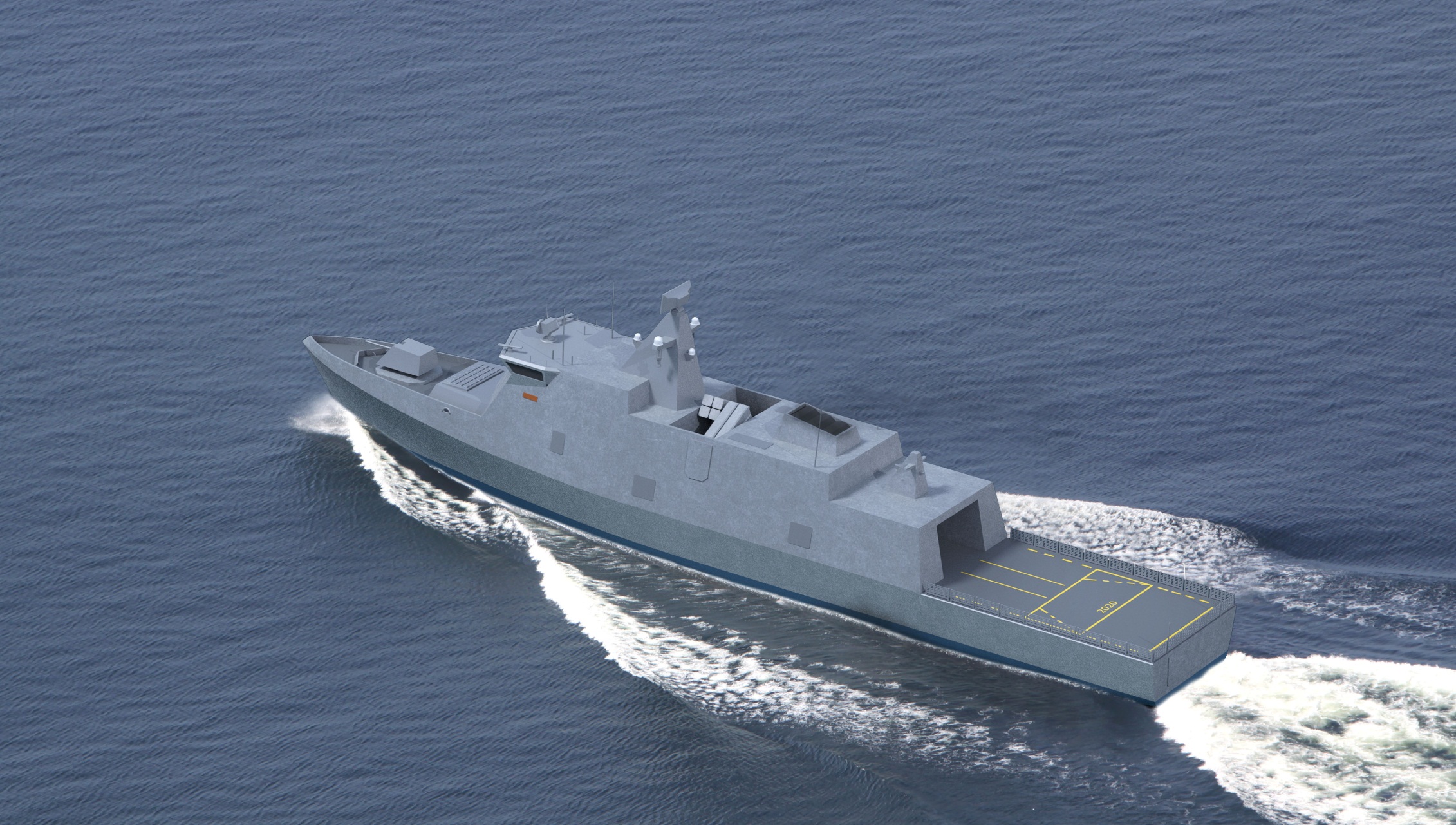 2
Poistuvien aluksien korvaaminen
4 x Ohjusvene Rauma-lk (n.2025)
Miinalaiva Pohjanmaa (2013)
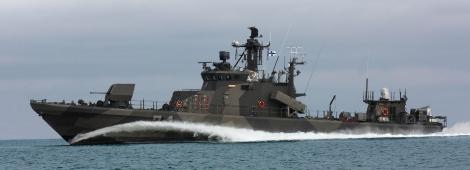 Laivue 2020
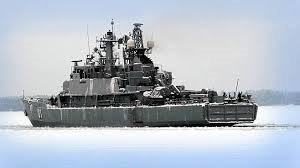 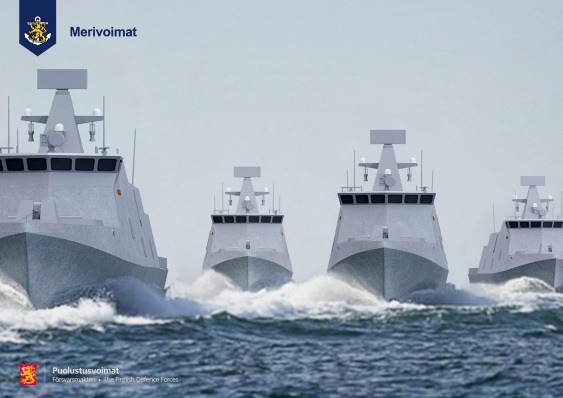 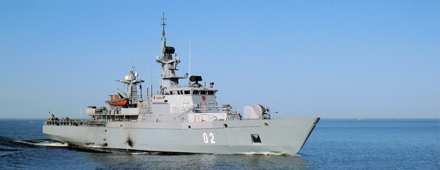 2 x Miinalaiva Hämeenmaa-lk (n.2025)
3
Merivoimien keskeiset tehtävät
Alueellisen koskemattomuuden valvonta ja turvaaminen, AKV / AKT
Merivoimien tehtävänä on turvata Suomen alueellinen koskemattomuus kaikkina vuorokauden aikoina vuoden ympäri 24/7/365

Kauppameriliikenteen suojaaminen
Merivoimilla on keskeinen rooli yhdessä muiden toimijoiden ja viranomaisten kanssa turvata Suomelle elintärkeät meriyhteydet. Merivoimien rooli meriliikenteen suojaamisessa korostuu erityisesti poikkeusoloissa ja kiristyneessä kansainvälisessä tilanteessa. 

Merellisten hyökkäysten torjunta
Merivoimat valmistautuu torjumaan mereltä suuntautuvat hyökkäykset merimiinoittamalla, ulottamalla valvonnan ja torjunnan niin ilmaan, pintaan, kuin veden alle.
4
Suorituskykytarve
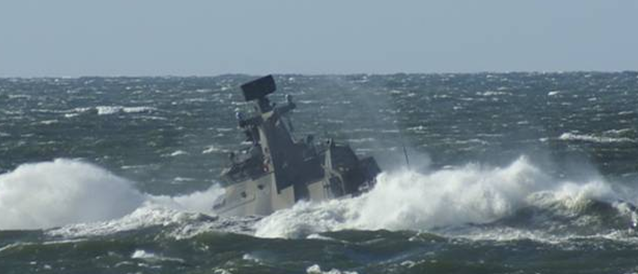 Pääoperaatioalueena Itämeri

Tarvitaan kykyä
pitkäkestoiseen merellä oloon ja ympärivuotiseen toimintaan
avomerellä operointiin
tilannekuvan luomiseen
merimiinoittamiseen
pinta- ja ilmatorjuntaan
sukellusveneen torjuntaan
muiden puolustushaarojen tukemiseen
muiden viranomaisten tukemiseen
kriisinhallintaan
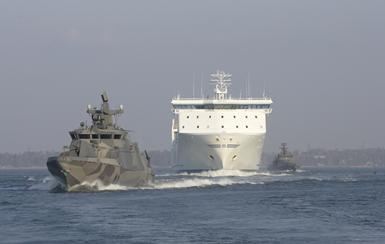 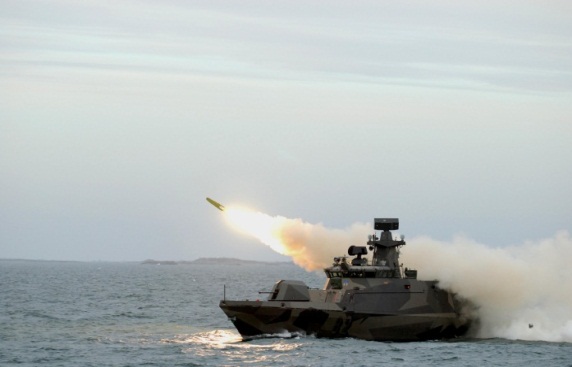 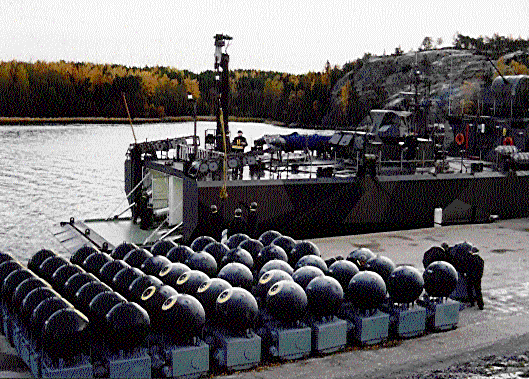 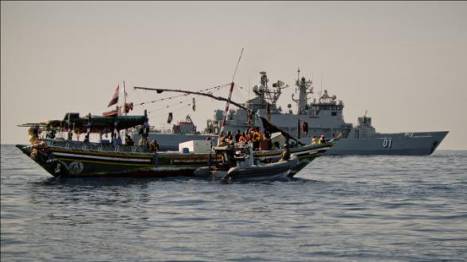 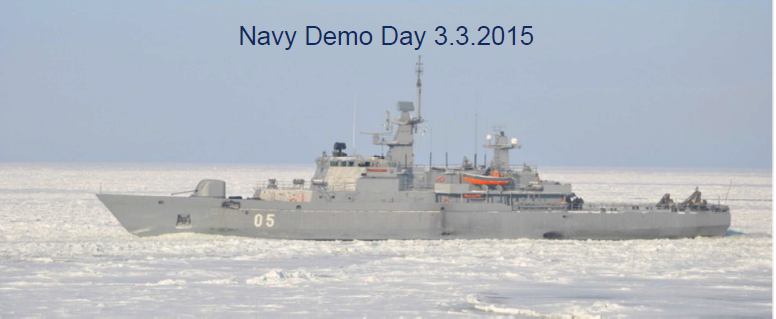 5
2007
2008
2009
2010
2011
2012
Ideointi ja suunnittelu 2007-2015
2013
2014
Operatiivis-taktinen tutkimus
Tehtävätarve tunnistettu
Ideointi aloitettu
PV:n tavoitetilatutkimus 2030
Suorituskykyvaatimukset 
ja operatiivinen konsepti
2015
Suorituskykyvaatimukset
luonnos
Operatiivisen konseptin luonnos
Merisodankuva
2030 tutkimus alkaa
Laivatekninen tutkimus
Häivetutkimus
Laskentamallit
Koetoiminta
Jäissäkulkututkimus
Taistelunkestävyys
tutkimus
Herätetutkimus
Aluskonseptikehitys
6
Suunnittelu ja rakentaminen 2015-2024
Sopimus
RFI
RFQ
Rakentaminen
Suunnittelu
Tarjousten vertailu
Sop.neuvottelut
Laivatekninen tutkimus
Operatiivis-taktinen tutkimus
RFI = TIETOPYYNTÖ
RFQ = TARJOUSPYYNTÖ
7
Laivue 2020
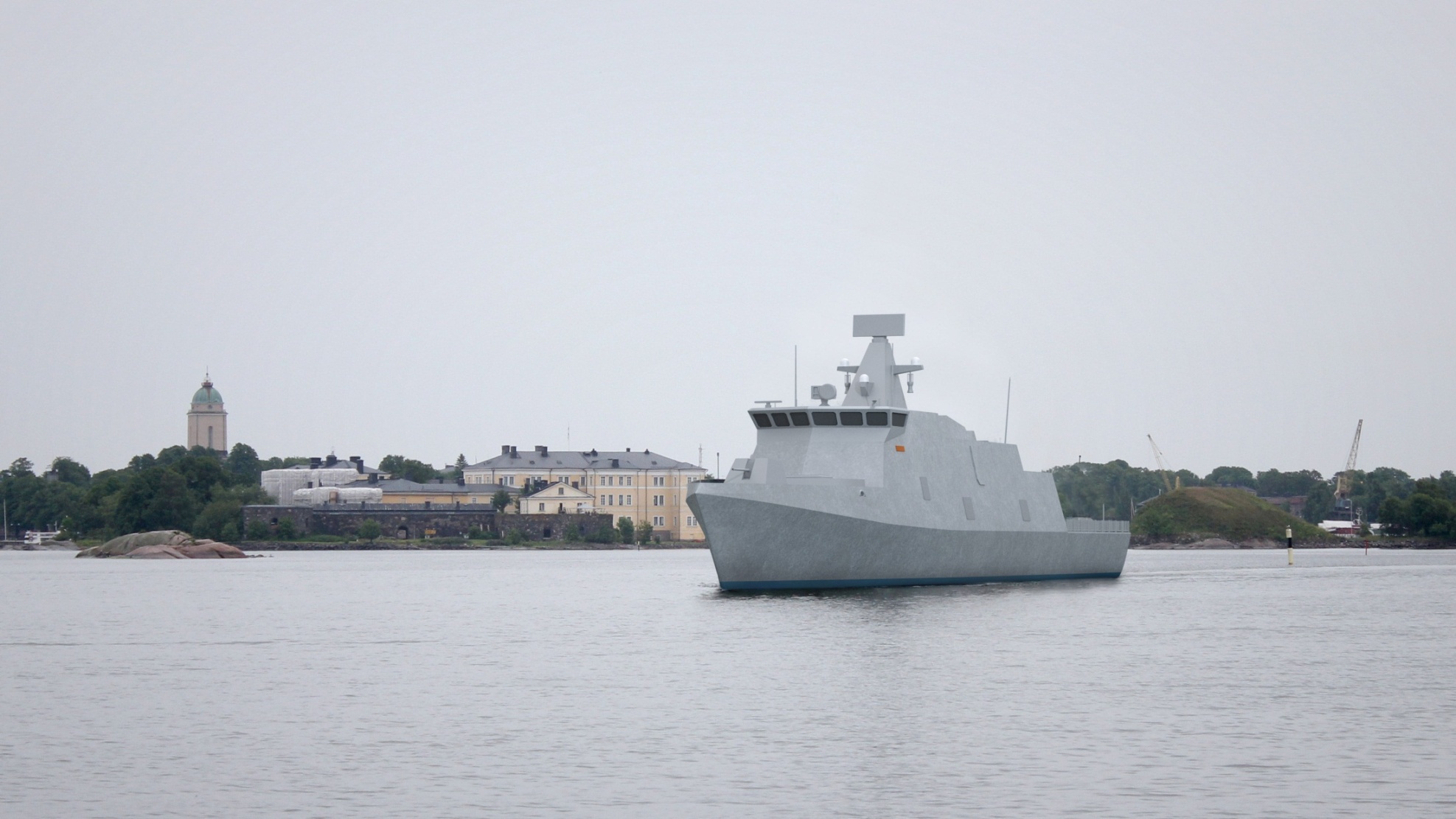